UNIVERSIDAD  DE  SANTIAGO DE CHILE
FACULTAD DE HUMANIDADES
Planeación de una Presentación Efectiva
IVÁN PIZARRO   VEGA
INTRODUCCIÓN
Todos los profesionales, en algún momento del ejercicio profesional, debemos realizar presentaciones de temas de nuestra especialidad; el punto es, cómo hacerlo y quedar bien ante la audiencia.
OBJETIVOS
GENERAL:
Conocer cómo planificar una presentación efectiva.
ESPECÍFICOS:
Conocer los elementos de una buena presentación.
Conocer las normas requeridas para crear una presentación.
Aplicar las normas para crear presentaciones efectivas.
¿QUÉ ES UNA PRESENTACIÓN?
En términos generales, una presentación es un acto visual y oral cuyo fin es comunicar, con el propósito de  proporcionar información, ayudar a comprender, conseguir un acuerdo y/o motivar a las personas para que lleven a cabo algún tipo de actuación.
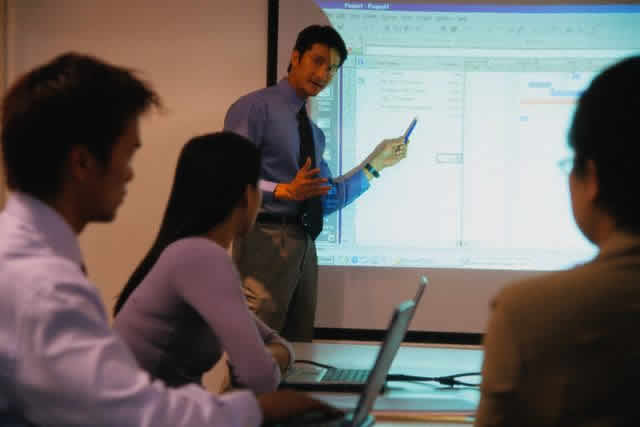 CONT.
El Propósito de toda presentación es comunicar ideas y estas ideas son a grandes rasgos de tres tipos:

Motivación

Información

Inspiración
CONT.
Motivación: Motivar a la audiencia a realizar algo, como votar por un determinado candidato, comprar un producto, etc.

Información: Nuestro objetivo o intención es transmitir algún conocimiento a la audiencia. Por ejemplo: Dar a conocer un programa informático o un informe financiero.

Inspiración: Nuestro objetivo es que la audiencia crea en algo, como una filosofía, las bondades de un nuevo producto, etc.
CONTENIDO
A continuación, se muestran algunas normas importantes a seguir cuando cree una presentación:
MOSTRAR UNA NUEVA IDEA EN CADA DIAPOSITIVA
Limitemos la cantidad de información en cada diapositiva. Idealmente, sólo deberíamos colocar en cada diapositiva un elemento de información.

	No debemos presentar una lista completa de palabras clave.  Si lo hacemos, mientras estemos hablando sobre el primer punto, nuestros oyentes estarán leyendo la lista y tendrán curiosidad por saber lo que vamos a decir en los otros puntos.
AJUSTE A LA REGAL DEL 6 x 8
La regla del 6 x 8 nos ayuda a no abrumar a nuestra audiencia con demasiada información y debería asegurar que todos los miembros de su público puedan ver y leer el texto.

	La regla consiste en no tener más de seis  líneas de texto por diapositiva y no más de ocho palabras por línea.

	Es posible ajustar un poco esta regla, dependiendo de la fuente que utilice.
REDUCIR EL NUMERO DE PALABRAS Y ESTABLECER UN TAMAÑO DE LETRA GRANDE
Reduciendo el número de palabras, podemos asegurar que nuestro texto sea fácil de leer. 

Miremos la pantalla desde la última fila de la sala en donde realizaremos la presentación.
REALIZAR UNA COMPOSICIÓN GRAFICA CONSISTENTE
Seleccionemos un esquema de color y un diseño básico y mantengámoslo inalterable durante toda la presentación. 
No tenemos por qué impresionar a nuestra audiencia con todos los colores y diseños que podemos realizar. 

¡Impresionémosla con nuestro mensaje!
MOSTRAR GRÁFICAMENTE LOS DATOS NUMÉRICOS.
Si nuestra presentación contiene una información financiera o cualquier otra que implique números, utilicemos gráficos y diagramas siempre que sea posible. 

Un buen diseño gráfico o un diagrama puede transmitir el mensaje instantáneamente, mientras que las tablas de números son difíciles de leer e interpretar.
No abusar del logotipo de la empresa. 

Generalmente cuando estamos hablando no estamos repitiendo constantemente nuestro nombre en cada frase. 

De forma similar, no es necesario visualizar el nombre de nuestra empresa en cada una de las diapositivas.
Utilizar tantas imágenes o dibujos como sea posible. 
  
Nuestra audiencia encontrará que la presentación es  más interesante e informativa si ilustramos los datos.
Hacer coincidir la imagen con nuestras palabras. 

La imagen de la pantalla debería siempre complementar nuestras palabras, al igual que nuestras palabras deberían complementarse con la imagen.
Eliminar distracciones
Use transiciones naturales 

La presentación debe tener el mínimo posible de sonidos y animaciones
LA EXPOSICIÓN
Ha hecho todo lo necesario para preparar adecuadamente su presentación. Ha investigado, ha elaborado unas diapositivas excelentes, ahora va a exponer toda su información; aquí es donde todo se ensambla.

La exposición es la explicación y desarrollo de un tema con el propósito de informar rigurosa y objetivamente sobre él.

Es una importante forma de comunicar y de transmitir información.
Los siguientes consejos te ayudarán a preparar una buena exposición/ponencia:
1- Prepara la intervención
Esto es elemental, no se puede hablar sobre un tema si no se sabe nada. Lo primero que debes tener en cuenta es de qué vas hablar, y si tienes o no conocimientos.
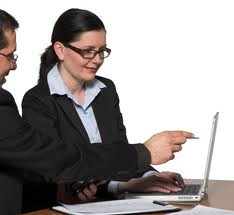 2- Elabora un guión.
Puede servirte el  guión de tu trabajo, con algunas anotaciones sobre detalles que no debes olvidar.
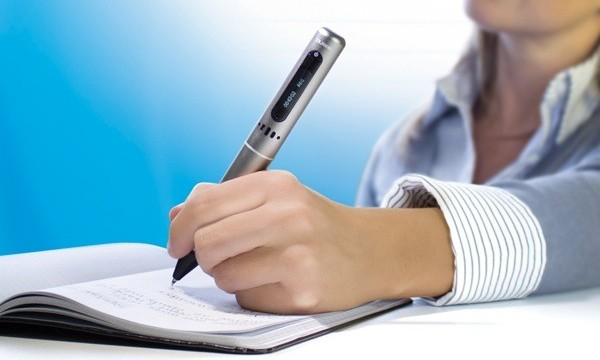 3- Ensaya en voz alta.
Ensaya frente a un espejo, o pide a algún amigo o familiar que haga de público.
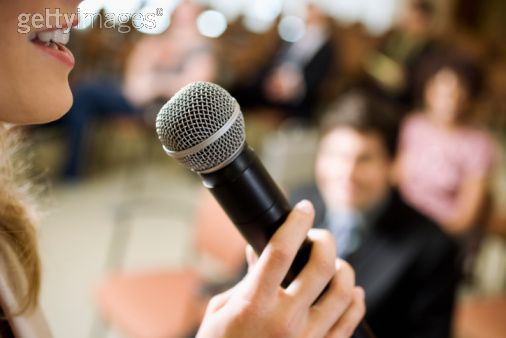 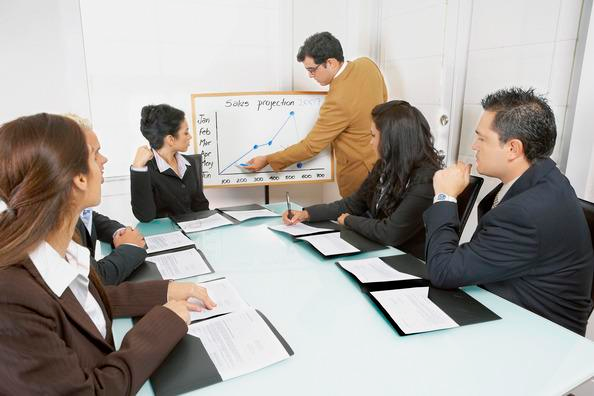 4- Habla despacio.
No te aceleres y haz pausas durante la intervención. Ayudarás al público a “digerir” la información, y a ti te servirá para centrarte y tranquilizarte.
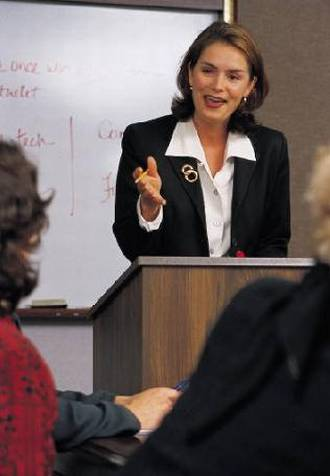 5- Utiliza los gestos adecuadamente.
Esto es elemental, no se piensa que sólo estás comunicando con la voz; es muy importante que mires al público, y no siempre al mismo sitio.
RECUERDA:
Preparar un borrador.

A partir de éste se definen los títulos de las otras diapositivas.
 
El texto de cada diapositiva se debe limitar a unas cuantas frases.

Debe recordar además, hacer comentarios adicionales.
No deben incluirse párrafos en las diapositivas.
No olvide simplificar 

Cuidado con la redacción y ortografía 

 Ensaye su actuación para adquirir esa experiencia. 

 Preséntese erguido .

 Use ropa con la que sabe que se ve bien.

 Nunca se pase del tiempo asignado.
Familiarícese con el equipo, sus capacidades, sus requerimientos antes de hacer su presentación.

Creen empatía, generen preguntas o construyan una relación con la audiencia 

Los primeros minutos sirven para establecer un contexto 

Los minutos finales sirven para unir todas las piezas y enfatizar los puntos más importantes
Comunicarse con seguridad y transmitir sus conocimientos con sinceridad. 

Establece contacto visual con cada miembro del grupo en diferentes momentos de la presentación. 

Evitar que el estudiante lea las diapositivas.
Gracias!